Domov pro osoby se zdravotním postižením Staré Město
Kopánky 2052, 686 03 Staré Město
Domov pro osoby se zdravotním postižením Staré Město
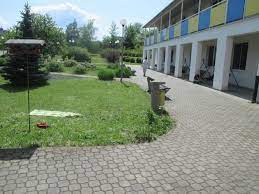 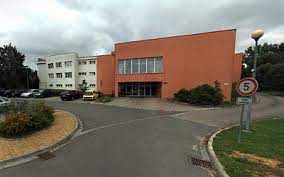 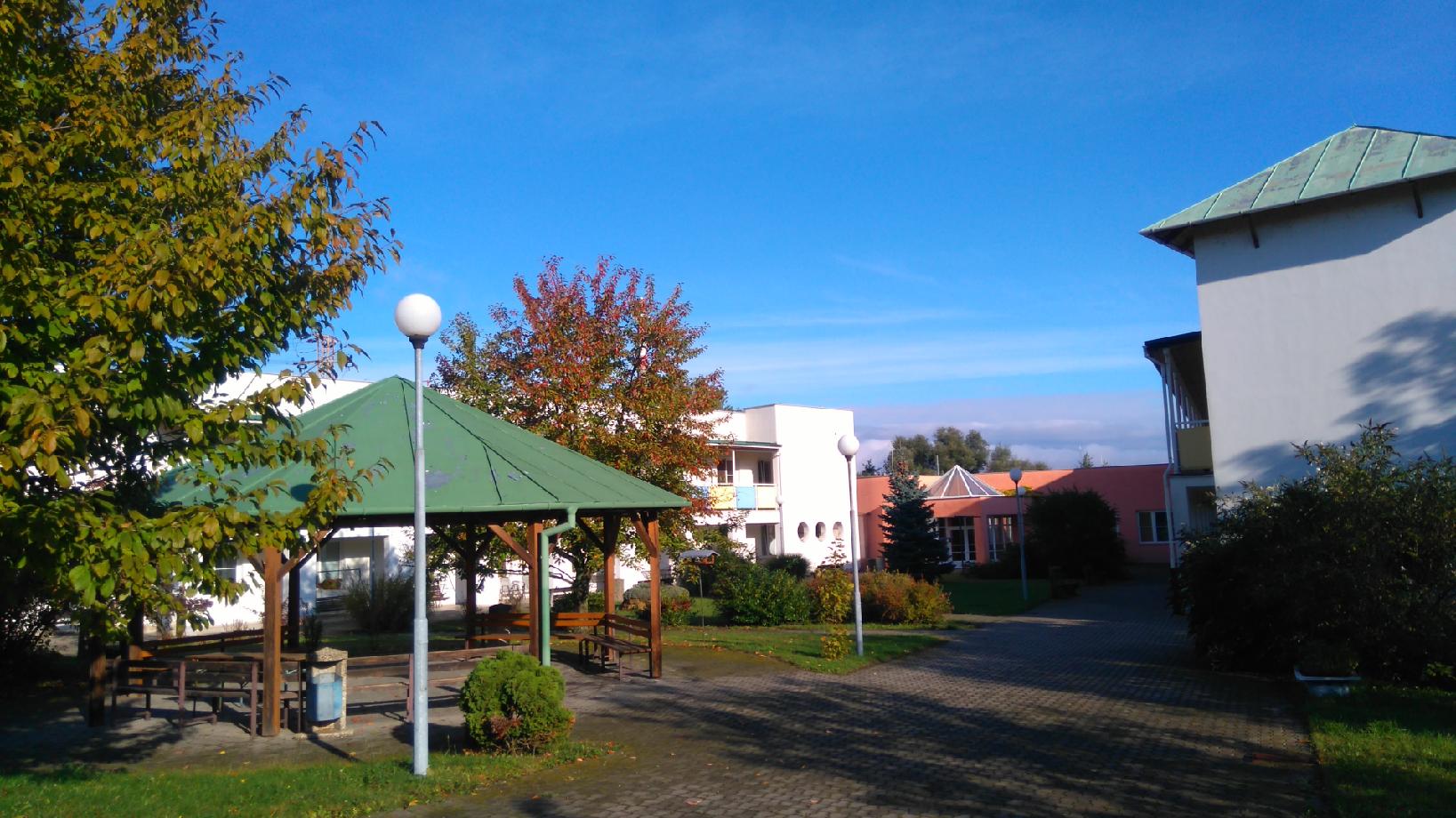 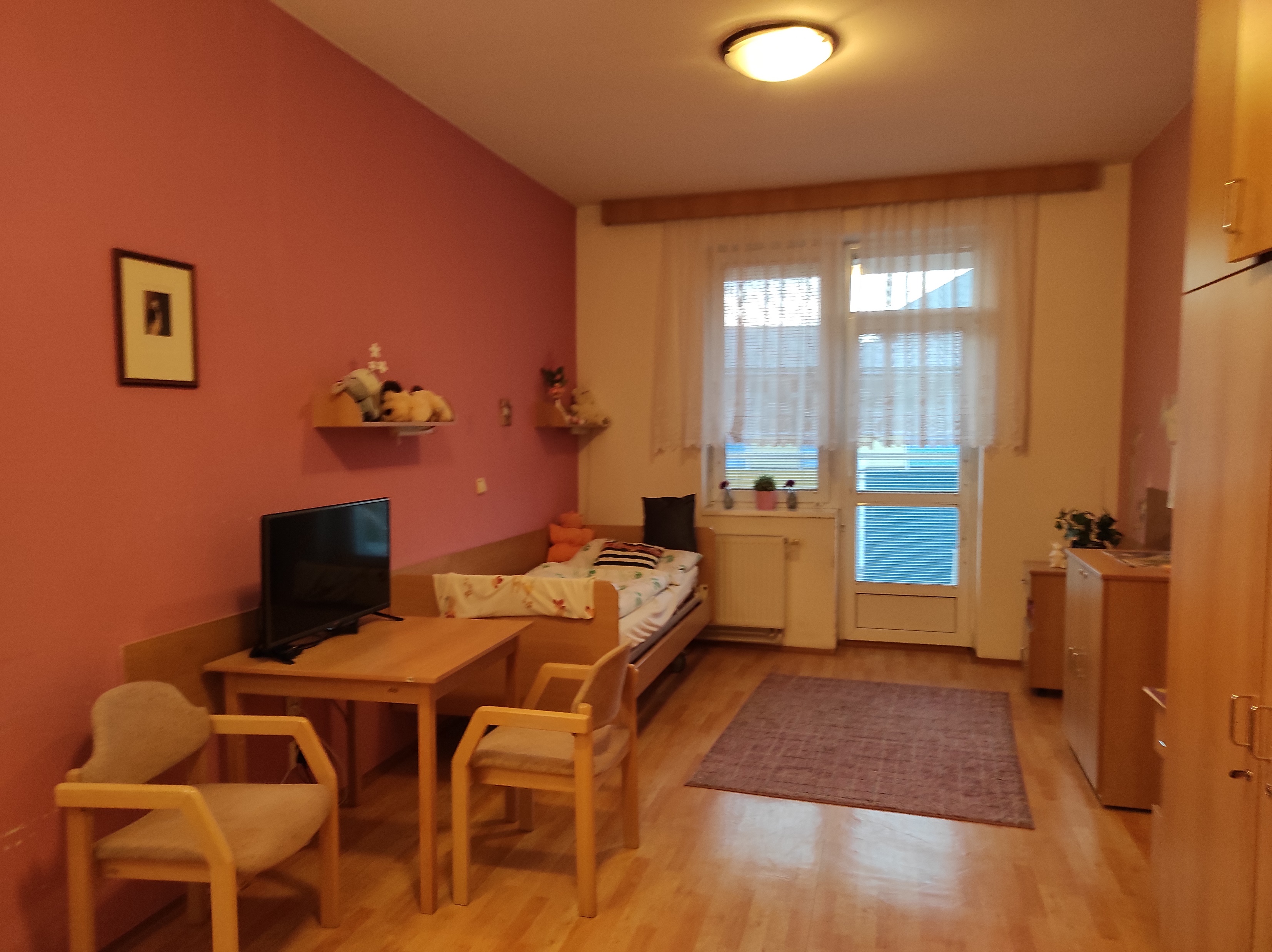 Domov pro osoby se zdravotním postižením Staré Město
Domov pro osoby se zdravotním postižením Staré Město je jedno ze zařízení příspěvkové organizace Sociální služby Uherské Hradiště.
Zřizovatel: 
Zlínský kraj
Komu poskytujeme službu:
Dospělým lidem (od 19. let) s mentálním postižením a s kombinovaným postižením (mentálním postižením v kombinaci s tělesným postižením anebo s poruchami autistického spektra)
Kapacita zařízení: 49 osob
Poslání Domova
Posláním Domova pro osoby se zdravotním postižením Staré Město je podpora a pomoc lidem s mentálním a kombinovaným postižením v nepříznivé sociální situaci, kterou nelze řešit využitím jiné sociální služby. Primárně poskytujeme podporu a pomoc těm osobám, které potřebují péči a podporu 24 hodin denně a žijí na území Zlínského kraje anebo zde mají sociální vazby. Stávající uživatele s nízkou mírou potřebné podpory podporujeme v přechodu do sociálních služeb komunitního typu, vzhledem k individuálním možnostem a potřebám uživatele.
Základní činnosti služby
Dle § 48 Zákona 108/2006 Sb., o sociálních službách, a Vyhlášky 505/2006 Sb.
Poskytnutí ubytování a stravy
Pomoc při zvládání úkonů péče o sebe sama
Pomoc při osobní hygieně nebo poskytnutí podmínek pro osobní hygienu
Výchovné, vzdělávací a aktivizační činnosti
Zprostředkování kontaktu se společenským prostředím
Sociálně terapeutické činnosti
Pomoc při uplatňování oprávněných práv a zájmů.
Individuální podpora uživatelů služby
Každý uživatel má vytvořený individuální plán průběhu sociální služby, dle svých potřeb a přání
Nastavování individuální podpory v oblasti komunikace (AAK)
Nácviky sebeobsluhy, samostatnosti (s individuální podporou)
Posilování kompetencí uživatelů (možnost volby)
Možnost vyprat si své prádlo (pračka a sušička na každém oddělení)
Využívání veřejných služeb 
Využívání návazných ambulantních sociálních služeb 
Spolupráce s dobrovolníky
Účast na celoživotním vzdělávání (Euroinstitut)
Popis budovy a areálu
Ubytovací část (budova A a B):
Čtyři oddělení, na každém z nich 8 pokojů, jednolůžkových nebo dvoulůžkových. Pokoje bez vlastního sociálního zařízení. Součástí oddělení jsou společná WC, koupelna a sprcha, kuchyňka. Na odděleních je k dispozici pračka se sušičkou.
 Zřízeny dva pokoje s vlastním sociálním zázemím, kuchyňskou linkou, sporákem či varnou deskou, ledničkou, kde se klienti připravují na přechod do chráněného bydlení.
Technické zázemí (budova C):
Centrální kuchyně, prádelna, sklady, prostory pro společenské akce, kaple, místnosti pro aktivizační činnosti, interní kavárna pro společné setkávání, snoezelen, relaxační místnost, místnost s interaktivním stolem a počítačem, kanceláře, zázemí pro zaměstnance.
Budovy jsou vzájemně propojené. Prostory jsou bezbariérové, 2 lůžkové výtahy.
Součástí areálu je prostorná zahrada s altánem.
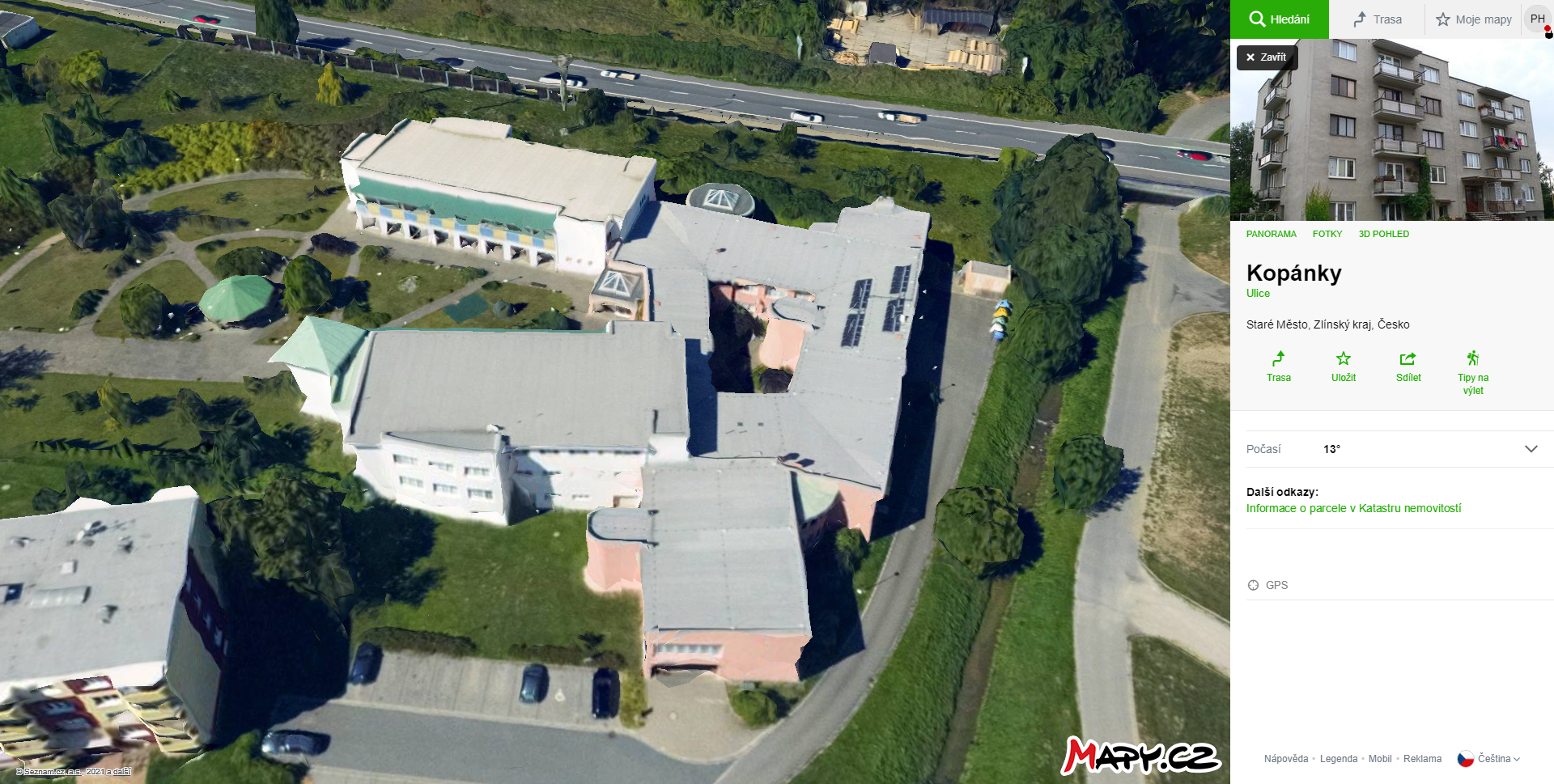 Specializované oddělení pro osoby s poruchami autistického spektra (PAS)a s problémovým chováním
Vzniklo v říjnu 2016, pro 8 osob
Pouze jednolůžkové pokoje
Úprava prostředí 
Nastavení struktur dne (předvídatelnost, vizualizace)
Zvýšený počet  motivovaného personálu – individuální přístup
Spolupráce s NAUTIS, z.ú.  - PhDr. Hynek Jůn, Ph.D (případové supervize, odborné vzdělávání, kurz použití fyzické restrikce u klientů s agresivním chováním).
Došlo k významnému snížení frekvence výskytu problémového chování uživatelů. Dříve časté hospitalizace uživatelů v Psychiatrické nemocnici Kroměříž nyní jen výjimečně.